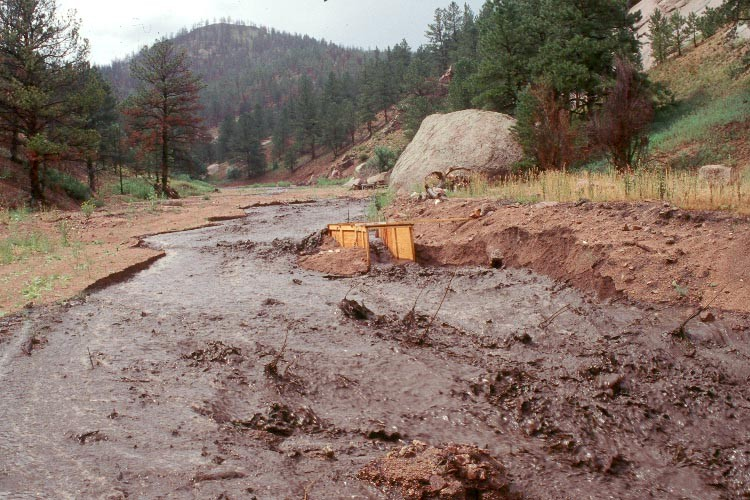 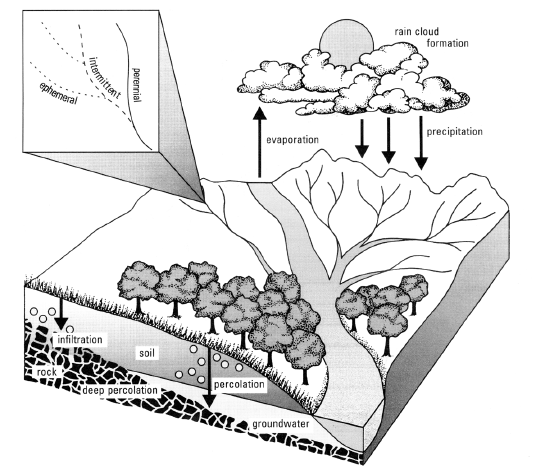 Infiltration models
Alberto Montanari
University of Bologna
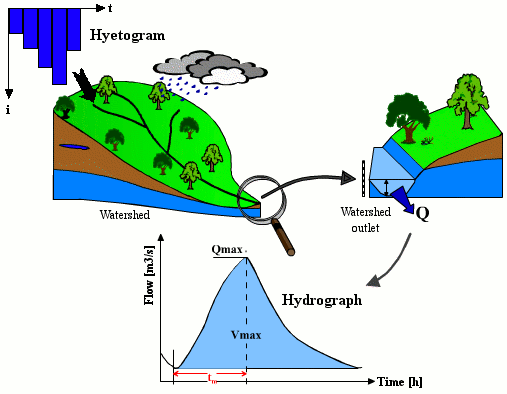 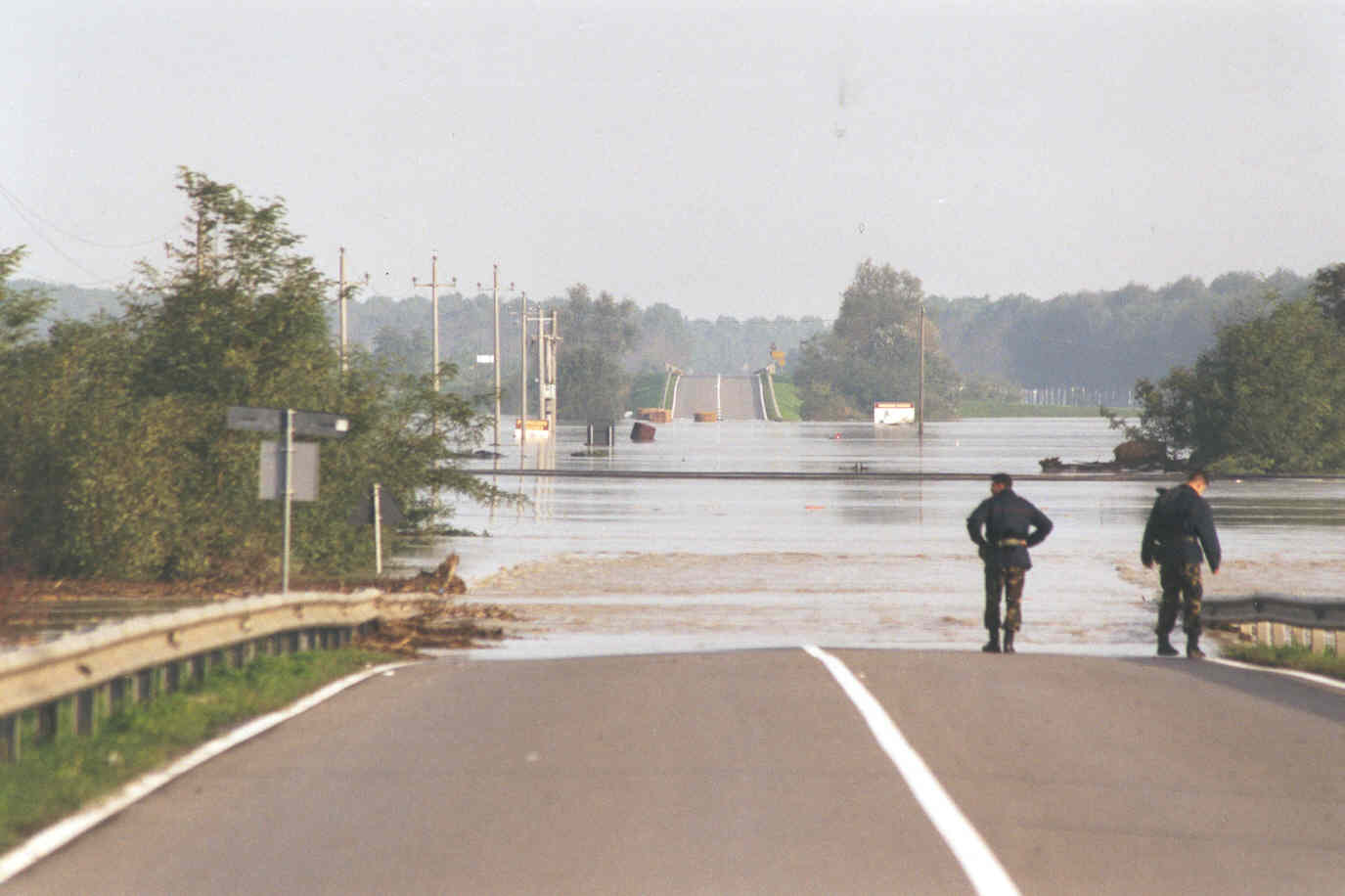 1
Infiltration models
Infiltration models are a crucial issue for rainfall runoff modelling.

Infiltration modelling is embedded in some models like Hymod. However, it is important to realise how they account for it.

Hortonian vs Dunnian approaches (infiltration excess vs excess of saturation).

Fixed threshold and percentage model.
2
Horton model
Hortonian approach – Very classical

Need to define initial and asymptotic infiltration rates.

	f(t) = fc + (f0-fc) e-t/k

Need to shift the curvewhen rainfall is lowerthan infiltration potential
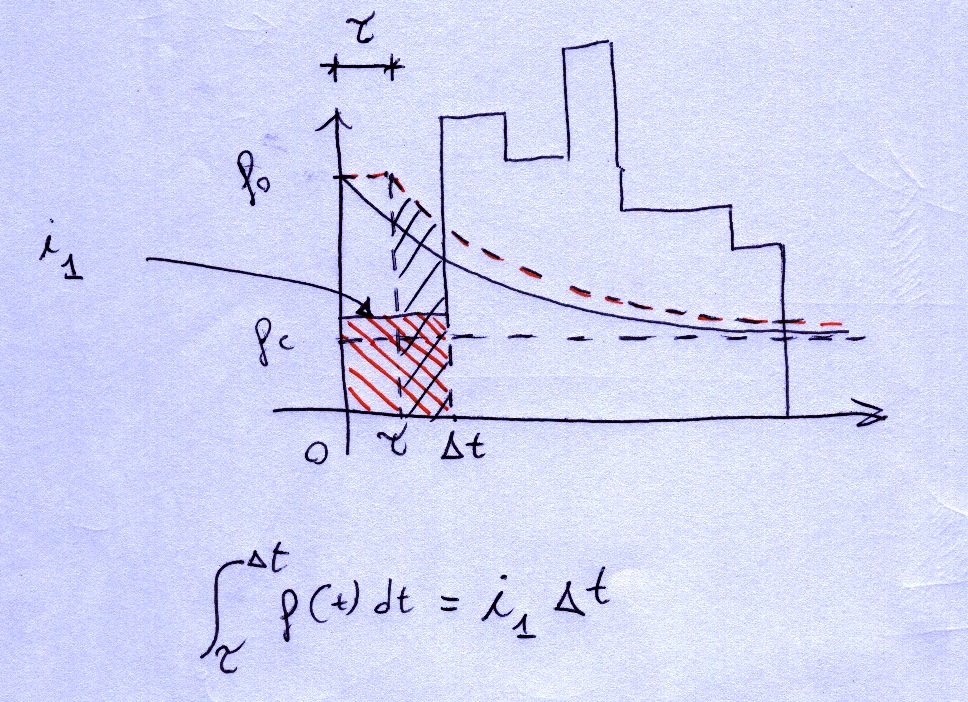 SCS-CN model
Conceptual model
Rainfall-Runoff modelling: final considerations
Model identification, calibration and validation

A proper identification of the most appropriate model should take into account the real world purposes as well as pros and cons of each modelling approach:
	- Event based versus continuous simulation models;
	- Lumped versus distributed models (these latter not    treated during these classes);
	- Physically-based versus conceptual models;
	- Computational requirements.